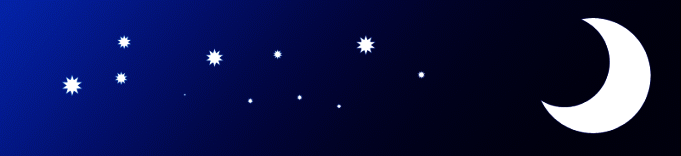 La radiación electromagnética en su pasaje por la atmósfera
La radiación electromagnética es la principal (y casi única) fuente de información que disponemos de los objetos de estudio en la Astronomía.
OBJETIVO
Analizar los fenómenos y procesos que afectan el pasaje de la radiación electromagnética a través de la atmósfera.
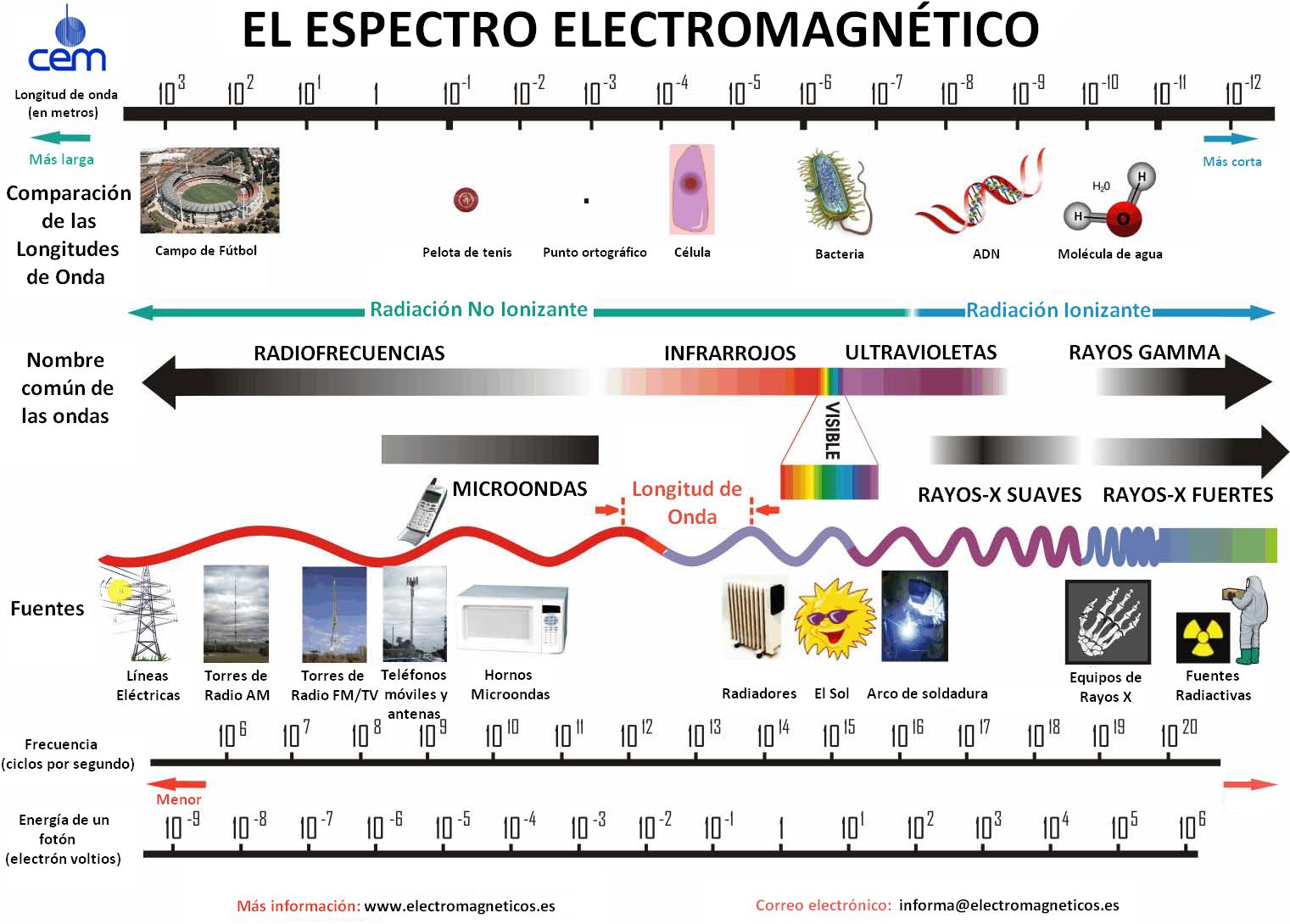 RESUMEN HISTÓRICO
1859 Kirchhoff: radiación de cuerpo en equilibrio térmico
1860 Kirchhoff y Bunsen: leyes de radiación
1879 Stefan: obtención empírica del flujo total
1893 Wien: ley de desplazamiento
1896 Zeeman: efecto y aplicación al estudio de manchas solares
1900 Planck: deducción teórica de la radiación de cuerpo negro
1906 Schwarzschild: teoría de campos de radiación estacionarios
1911 Rutherford: modelo de átomo con núcleo y nube de electrones
1913 Bohr: modelo del átomo de Hidrógeno
1916 Eddington: teoría de la constitución interna de las estrellas
Modelo atómico
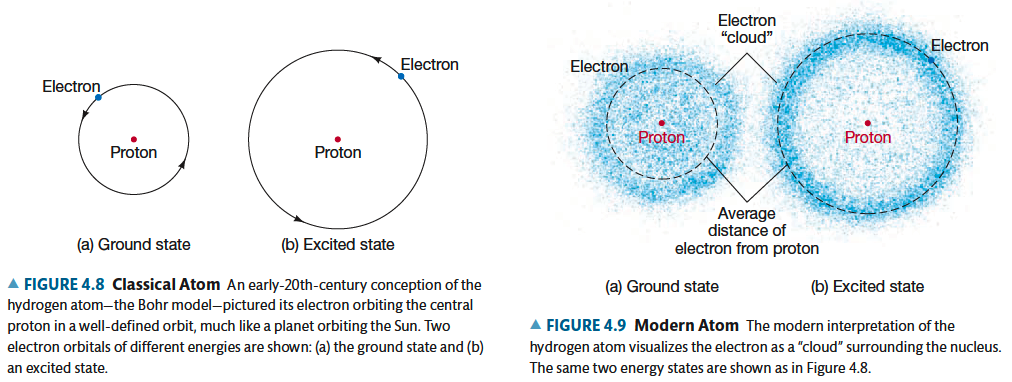 Niveles atómicos cuantizados: Corresponden a valores fijos de de energía
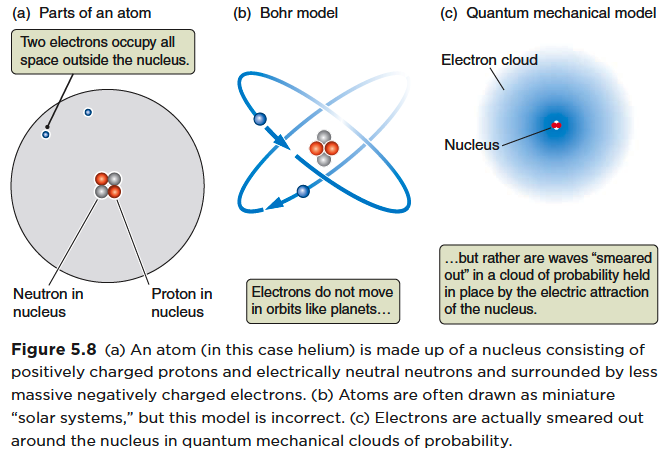 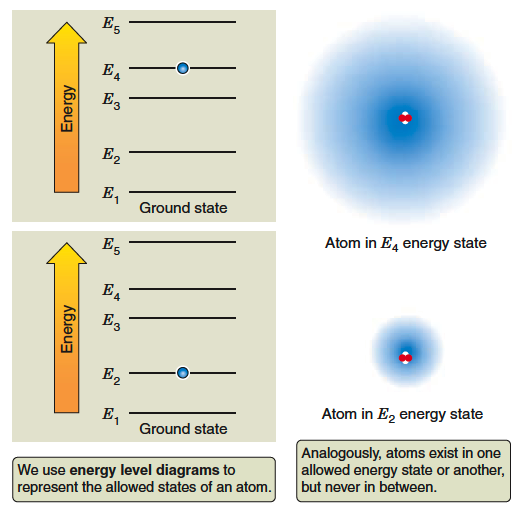 El espectro del Sol
El contínuo:Ley de Planck
dE - Energía que cruza la superficie por unidad de tiempo (dt), por unidad de area (dA), por unidad de frecuencia (dn), por unidad de ángulo sólido (dw)  en dirección que forma ángulo q con la normal


donde Iv es la Intensidad específica 
[W m-2 Hz-1 sterad-1]
Flujo (Densidad de Flujo):
Integral de I en todas
direcciones
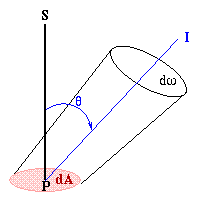 Ley de Planck
Se definen para un cuerpo negro: es una idealización, es un objeto que absorbe toda la radiación que incide sobre él. Para estar en equilibrio termodinámico, debe irradiar energía a la misma tasa que absorbe. Es un absorbente y emisor perfecto.

La energía radiante emitida por un cuerpo negro a una temperatura de equilibrio (superficial) T se distribuye en frecuencias  (o en longitudes de onda ), según la función de Planck:
- frecuencia [Hz = 1/s]
- longitud de onda [m]
T – Temperatura [K]
h – Constante de Planck 
      h = 6.63 x 10-34 Js
k – Cte. de Boltzmann 
      k = 1.38 x 10-23 JK-1
Ley de Planck: medio (o cuerpo) en equilibrio térmico emitirá con:
In Intensidad específica [W m-2 Hz-1 sterad-1]
n- frecuencia [Hz = 1/s]
T – Temperatura [°K]
h – Constante de Planck (6.63 x 10-34 Js)
k – Constante de Boltzmann (1.38 x 10-23 JK-1)
La observación y la teoría concuerdan en que las estrellas a grosso modo están formadas por capas gaseosas concéntricas en equilibrio térmico. La intensidad de la emisión resultante de un medio como éste es la función de Planck la cual es independiente de las propiedades del medio, solo depende de su temperatura (aunque T dependerá de las propiedades del medio).
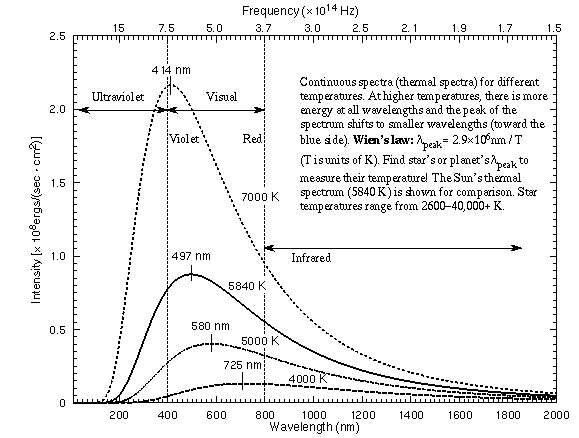 l - longitud de onda [m]
c – velocidad de luz (3x108 m/s)
 = c / 
Ley de Wien
Si integramos la intensidad en todas las direcciones y en todas las frecuencias obtenemos el Flujo de energía o energía emitida por unidad de área y de tiempo en la superficie del cuerpo emisor:
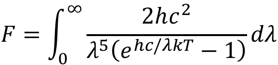 Ley de Stefan
s - constante de Stefan (= 5.67x10-8 Wm-2K-4)
La Ley de Wien y la Ley de Stefan se deducen de la Ley de Planck
La observación y la teoría concuerdan en que las estrellas a grosso modo están formadas por capas gaseosas concéntricas en equilibrio térmico. La intensidad de la emisión resultante de un medio como éste es la función de Planck la cual es independiente de las propiedades del medio, solo depende de su temperatura (aunque T dependerá de las propiedades del medio).
Luminosidad: energía total emitida por unidad de tiempo. Para el caso de una ESTRELLA ESFERICA:
Condición: emisión planckiana (equilibrio térmico)
La temperatura deducida a través de esta expresión se conoce como Temperatura Efectiva de la estrella y se requiere conocer el radio y la luminosidad de la estrella. La radiación que recibimos es la suma de emisiones de diferentes capas superficiales a diferentes temperaturas, pero el efecto total es equivalente al de una capa de temperatura Tef .
Generación de líneas:Leyes de Kirchhoff
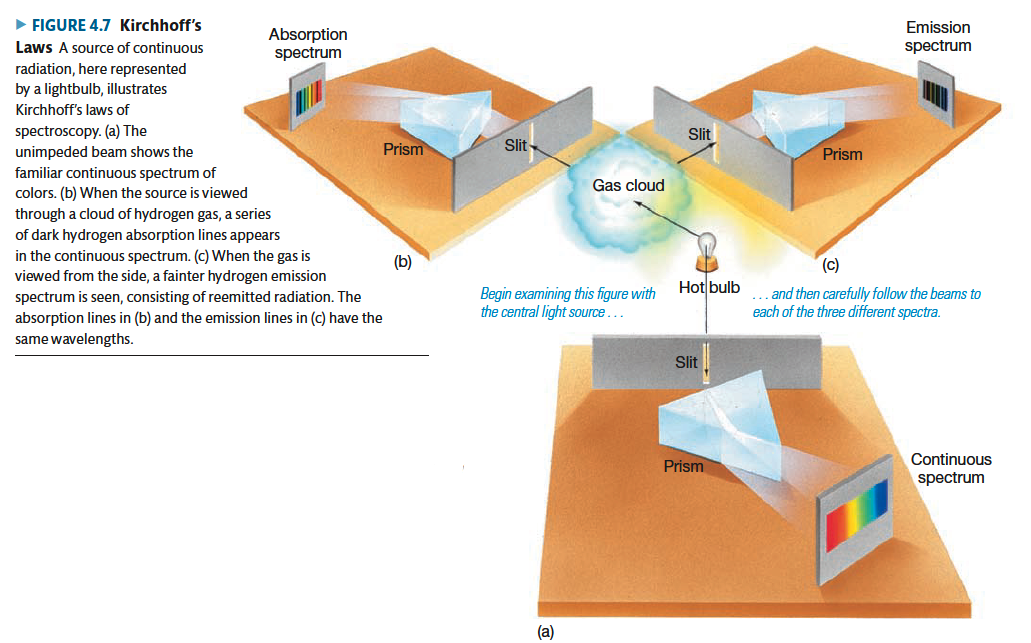 E1,E2 – Estados energéticos
ΔE – Diferencia de energía
h – Constante de Planck
𝜈 – frecuencia
𝜆 – longitud de onda
c – velocidad de la luz
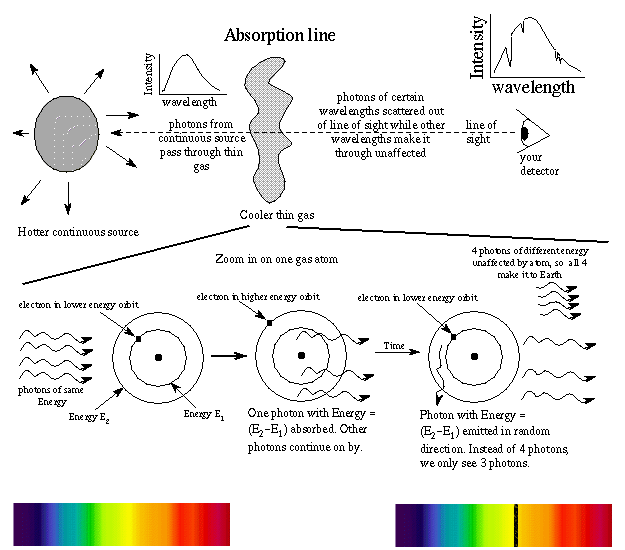 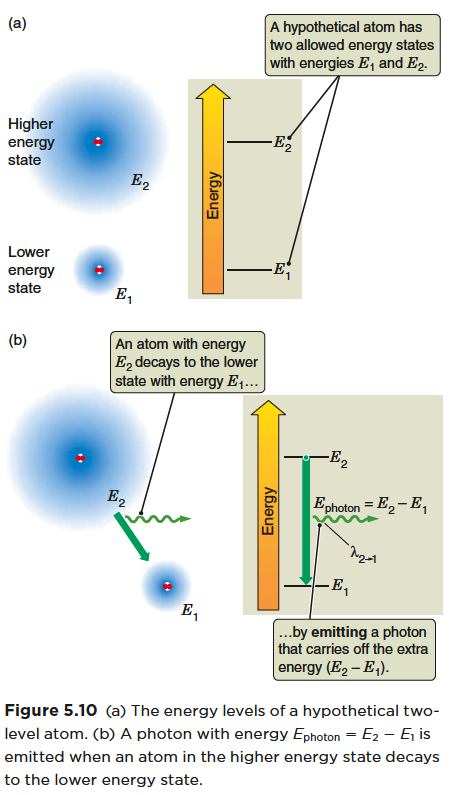 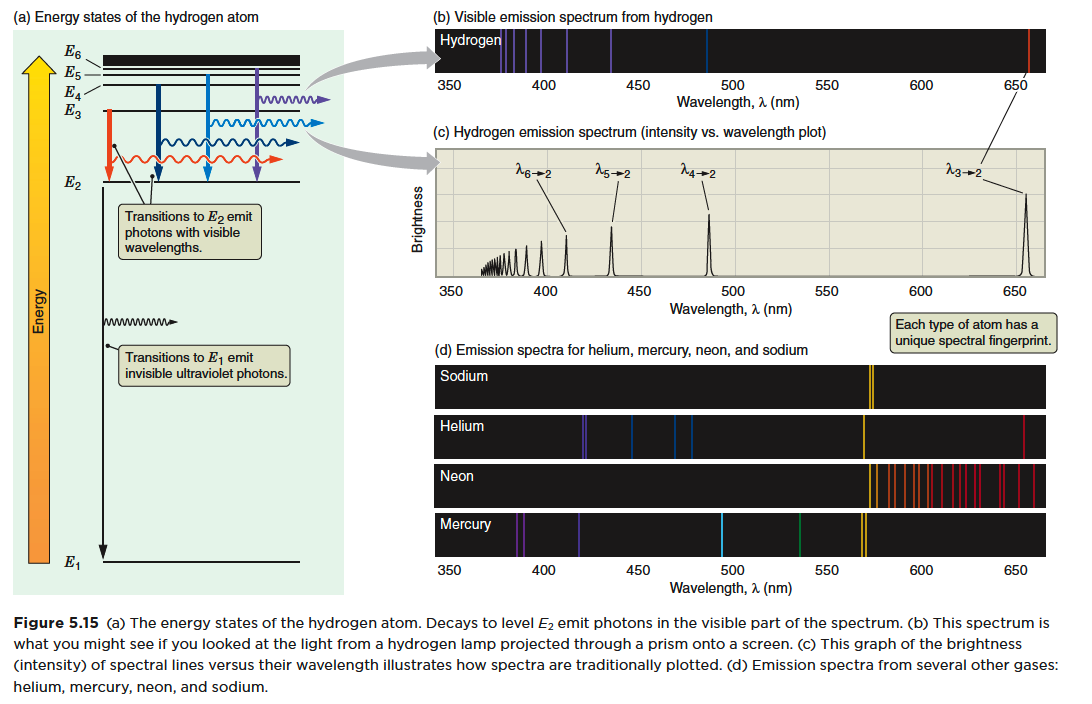 Leyes de Kirchhoff
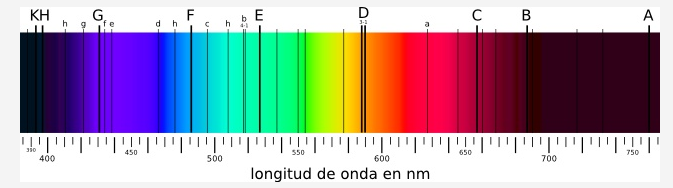 JOSEPH VON FRAUNHOFER (1814)  
LINEAS ESPECTRALES DEL SOL
GUSTAV ROBERT KIRCHHOFF (1859)
Primera ley: Un sólido, un líquido o gas, denso y opaco, incandescente, emiten un espectro continuo.
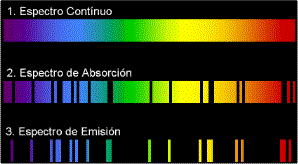 Segunda ley: Un gas enrarecido al ser excitado por calor o una corriente eléctrica emite un espectro discreto de líneas características de cada sustancia química.
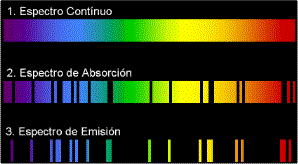 Tercera ley: Un gas a menor T interpuesto entre una fuente continua y un observador absorberá del espectro continuo radiación de la longitud de onda que emite al ser excitado.
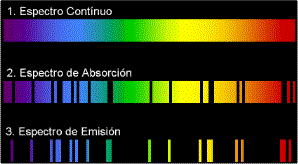 Transiciones atómicas y moleculares
ESPECTRO SOLAR RECIBIDA EN EL TOPE DE LA ATMOSFERA
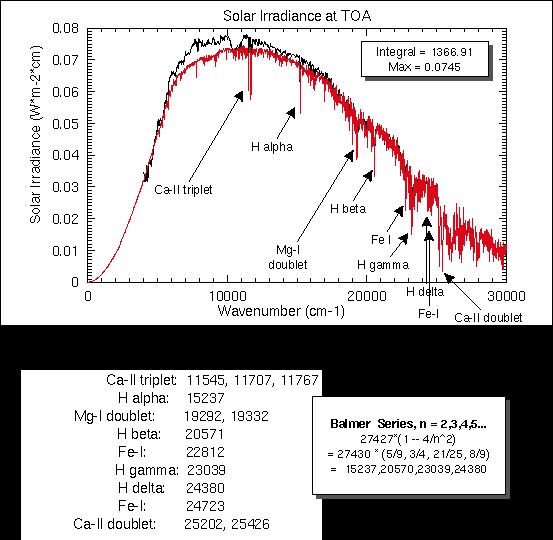 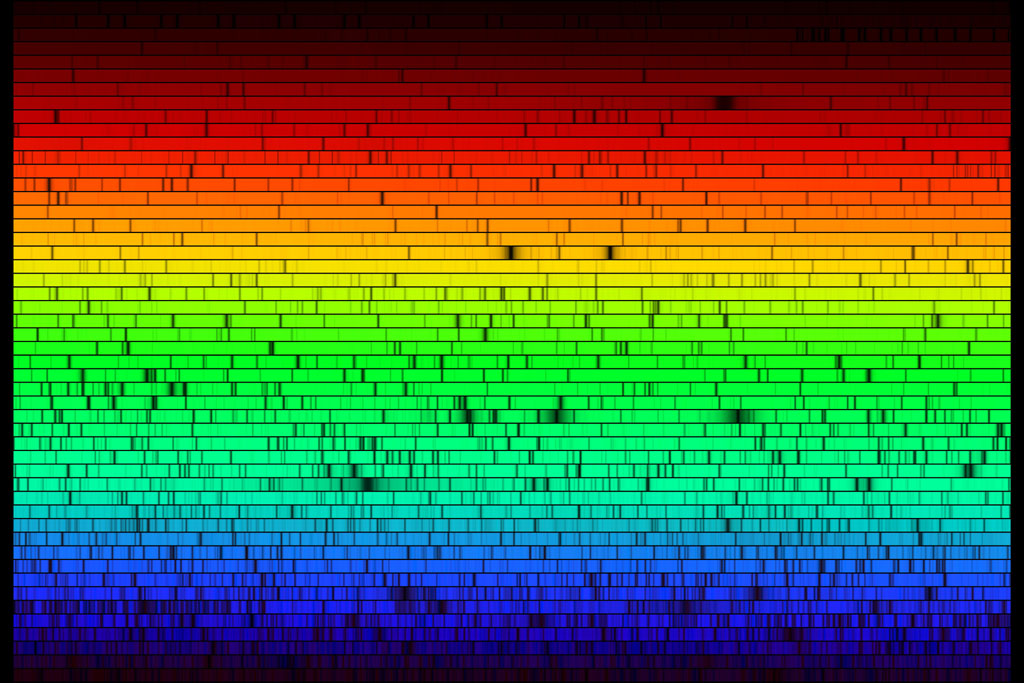 El pasaje de la radiación desde el techo de la atmósfera hasta nuestro ojo
Suma de efectos:
Absorción, Emisión y  
Dispersión en la atmósfera
+
Refracción en la atmósfera 
turbulenta
+
Pasaje por el sistema óptico
(reflexión y/o refracción, difracción)
1
3
2
Transferencia Radiativa
1
Pasaje de la radiación a través de un medio denso
Atmósfera como capas plano-paralelas no turbulentas
Absorción
Emisión
Dispersión (Scattering)
ds
dA
Transferencia Radiativa
Propagación de la radiación en un medio



Energía puede:
Adicionarse – Emisión
Substraerse – Absorción
Emisión
ds
dA
Coeficiente de emisión espontanea jn - energía emitida por unidad de tiempo, de ángulo sólido y de volumen (ds dA)
Absorción
Considero partículas de densidad numérica n con un área efectiva de absorción (sección de corte) s.
El área total de absorbentes es ns ds dA
La Energía absorbida será
Definimos 	a - coeficiente de absorción [m-1]
		
		k - coeficiente de absorción masivo u opacidad [m2kg-1]
				donde r - densidad
Ecuación de Transferencia Radiativa
Sustituyendo las expresiones de la absorción y emisión en la ecuación de balance y reduciendo, queda
Introduciendo la profundidad óptica t
queda
donde Sn es denominada Función Fuente
Soluciones particulares a la ecuación de transferencia radiativa
Medio que solo emite (an =0)
El brillo incrementa con el coef. de emisión integrado a lo largo de la visual.
Medio que solo absorbe ( jn =0)
Si an =cte y la nube tiene un tamaño D:
Absorción en una nube
L = Camino Libre Medio de los fotones
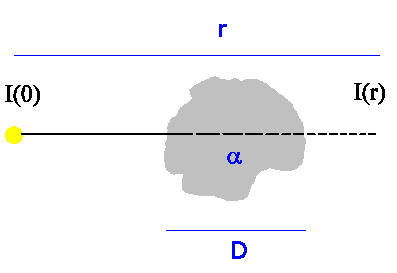 Si D>>L  (a>>1) , gran absorción – medio opaco
 Si D<<L  (a<<1) , absorción despreciable – medio transparente
Absorción en la atmósfera
Suponemos una atmósfera compuesta por constituyentes (i) que en función de la altura (z) tienen una abundancia fraccional ri(z) y el aire una densidad r(z). 
Los constituyentes tiene un coeficiente de absorción masivo ki .
A una altura z0 la profundidad óptica t en la vertical debido al constituyente i es 


La atenuación de la intensidad a la altura z0 para un objeto en una dirección con una distancia cenital q, es dada por
Transiciones atómicas y moleculares relevantes en la atmósfera
Transiciones moleculares rotacionales puras (H2O , CO2 , O3 , …) – mm e IR
Transiciones moleculares rotacionales-vibracionales (CO2 , NO , CO , …) – IR
Transiciones moleculares electrónicas (CH4 , CO , H2O , O2 , O3 , …) – Visible y UV
Transiciones electrónicas de átomos e iones (O , N , …) – Visible y UV
Variación con altura de los constituyentes atmosféricos
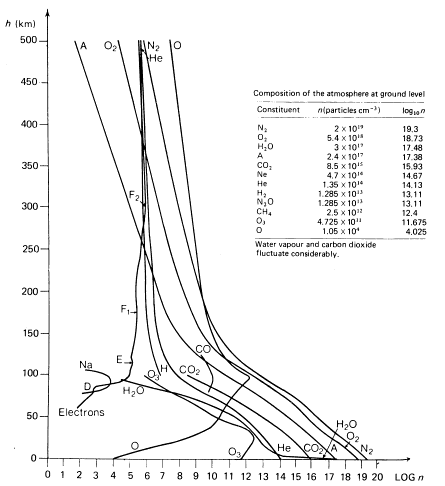 Opacidad de la atmósfera para cada constituyente
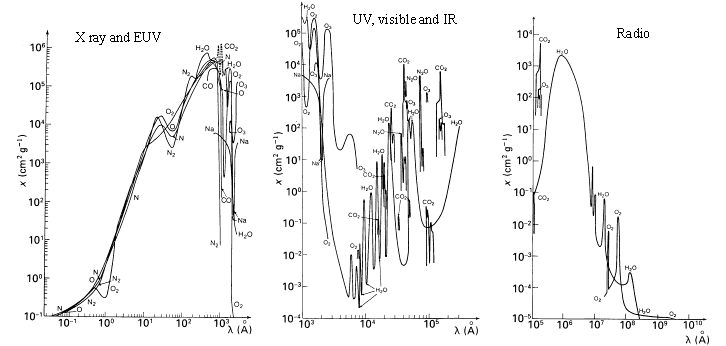 Curvas de iso-t en función de la altura z
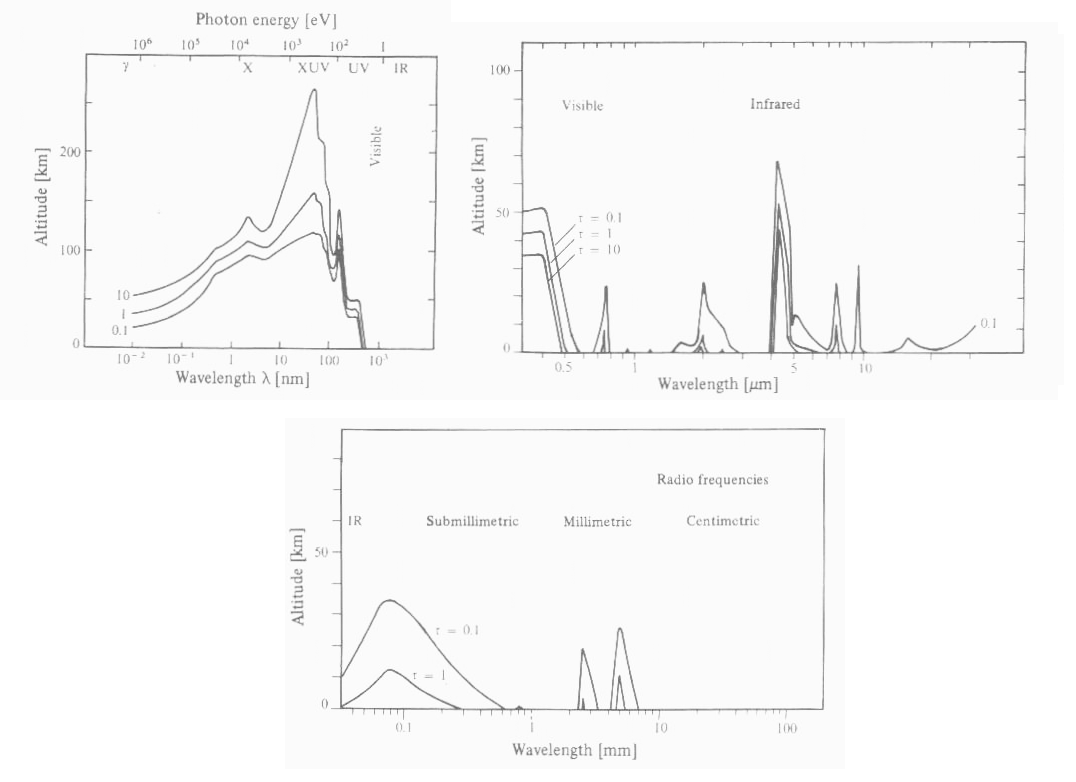 Dispersión (Scattering)
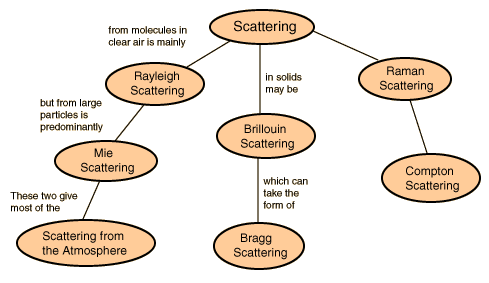 Dispersión Rayleigh por moléculas
Para partículas de  tamaño < 0.1l, la intensidad dispersada por dispersores dipolares es:
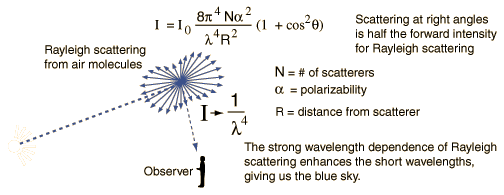 Dispersión cuasi-uniforme y fuertemente dependiente de l
Dispersión Mie por gotas de agua  y aerosoles
Dispersión Mie 
		a>>l    s ≈2 pa2
		a > l     s ∝1/ l
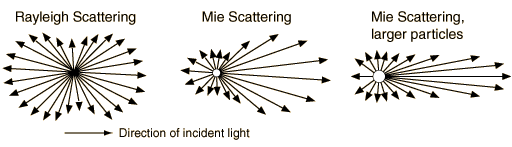 Fuerte dispersión hacia adelante
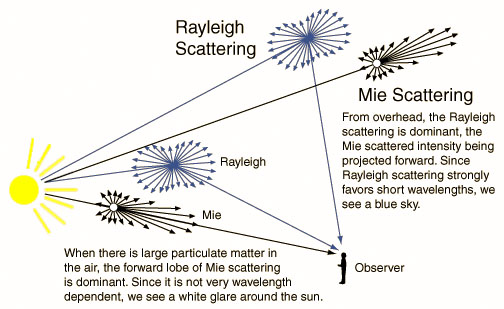 Dispersión Rayleigh y Mie combinadas
Dispersión Rayleigh por moléculas
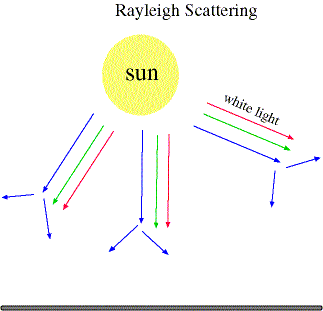 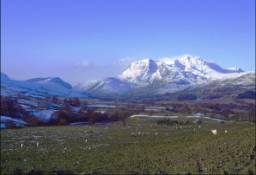 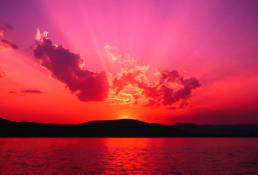 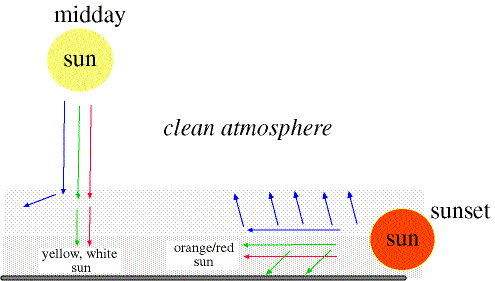 Dispersión Mie por gotas de agua  y aerosoles
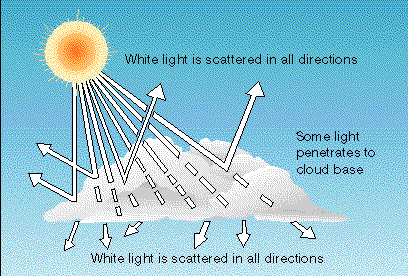 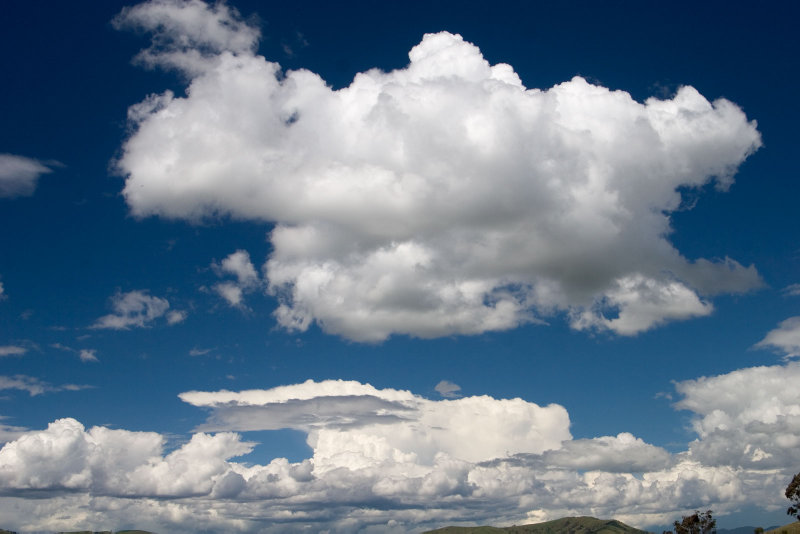 Absorción +Emisión+Dispersión en el Espectro del Sol
ESPECTRO SOLAR OBSERVADOR EN EL TOPE DE LA ATMOSFERA
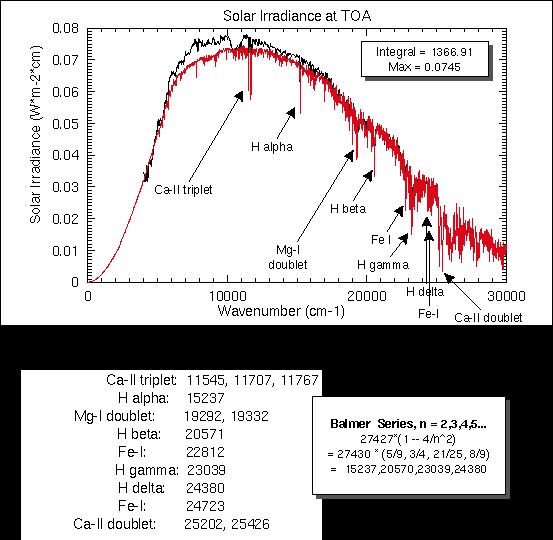 RADIACION SOLAR RECIBIDA EN EL TOPE DE LA ATMOSFERA Y EN LA SUPERFICIE TERRESTRE
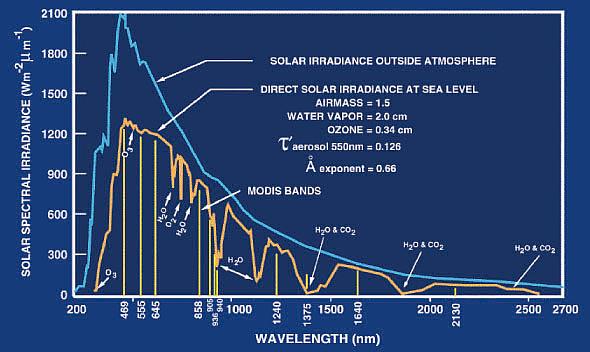 Emisión	Atmosférica
Fuentes Naturales:
Luminiscencia por  recombinación de átomos  ionizados por la radiación UV  en la alta atmósfera
Luna
Luz Zodiacal: luz dispersada  por polvo en el plano de la  eclíptica
Auroras (cerca de los polos  terrestres)
Fuentes Artificiales:
Contaminación lumínica
Espectro del cielo nocturno
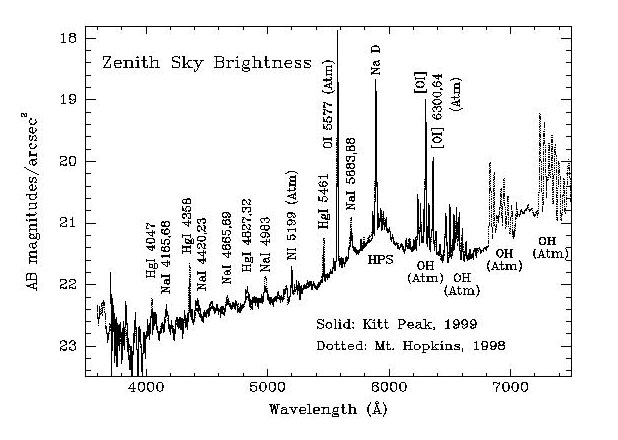 Emisión	Atmosférica
Luminiscencia por emisión de  luz de átomos excitados (o  recombinación de ionizados)  por la radiación UV en la alta  atmósfera

e.g. OH, O2, OI…
Contaminación lumínica: luz  emitida hacia el cielo y  dispersada en la atmósfera y/o  reflejada por nubes
Calar Alto (España)  Kitt peak (EEUU)
Sánchez et al. 2007
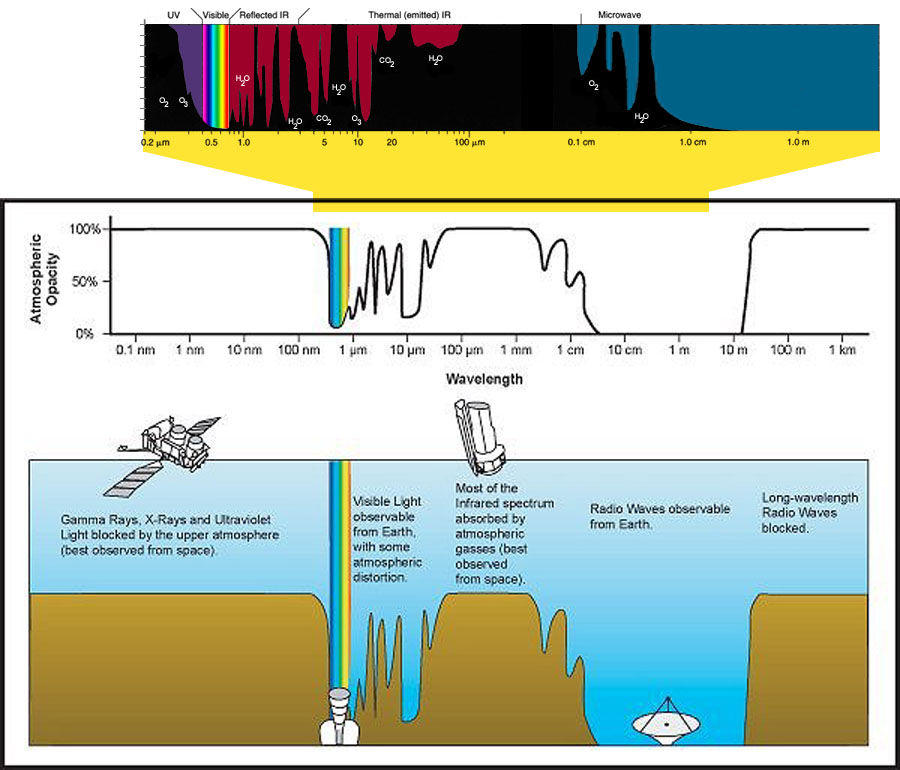 Las ventanas atmosféricas
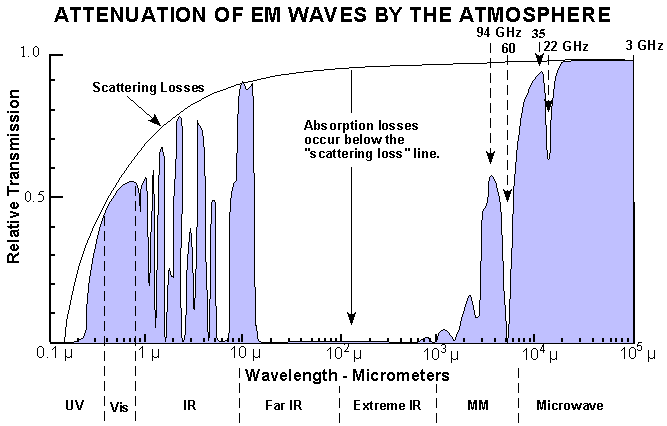 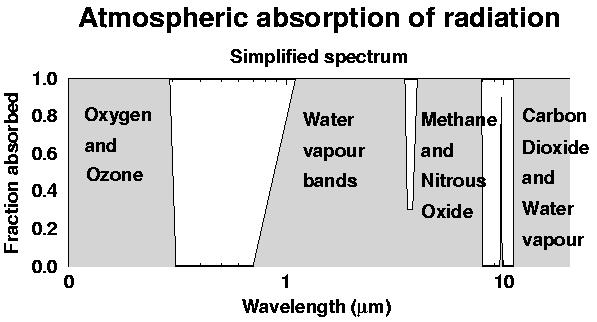 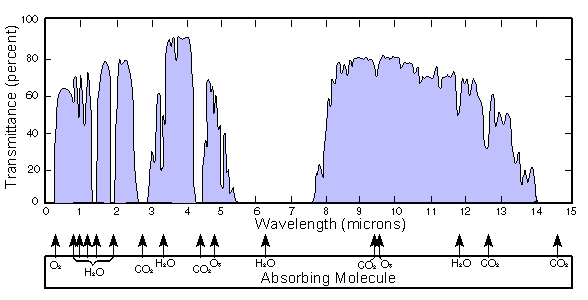 Región IR
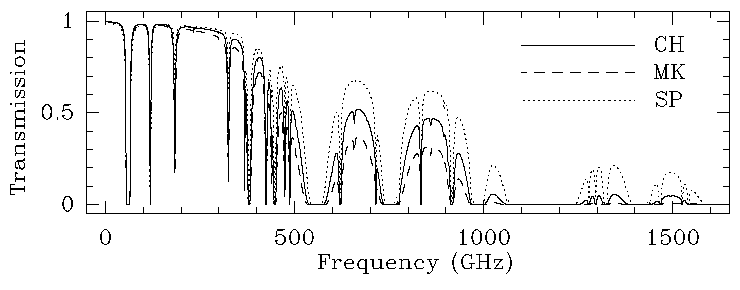 Región mm
para 
Chajnantor (Chile),
Mauna Kea (Hawaii)
y South Pole
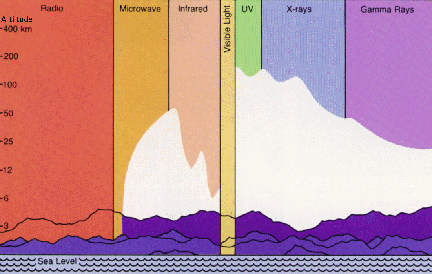 Efectos	de la atmósfera:	Absorción
Absorción:

cuantizada: por  líneas espectrales y  bandas moleculares  de absorción de  elementos en la  atmósfera

continua: por  dispersión de  moléculas y  aerosoles
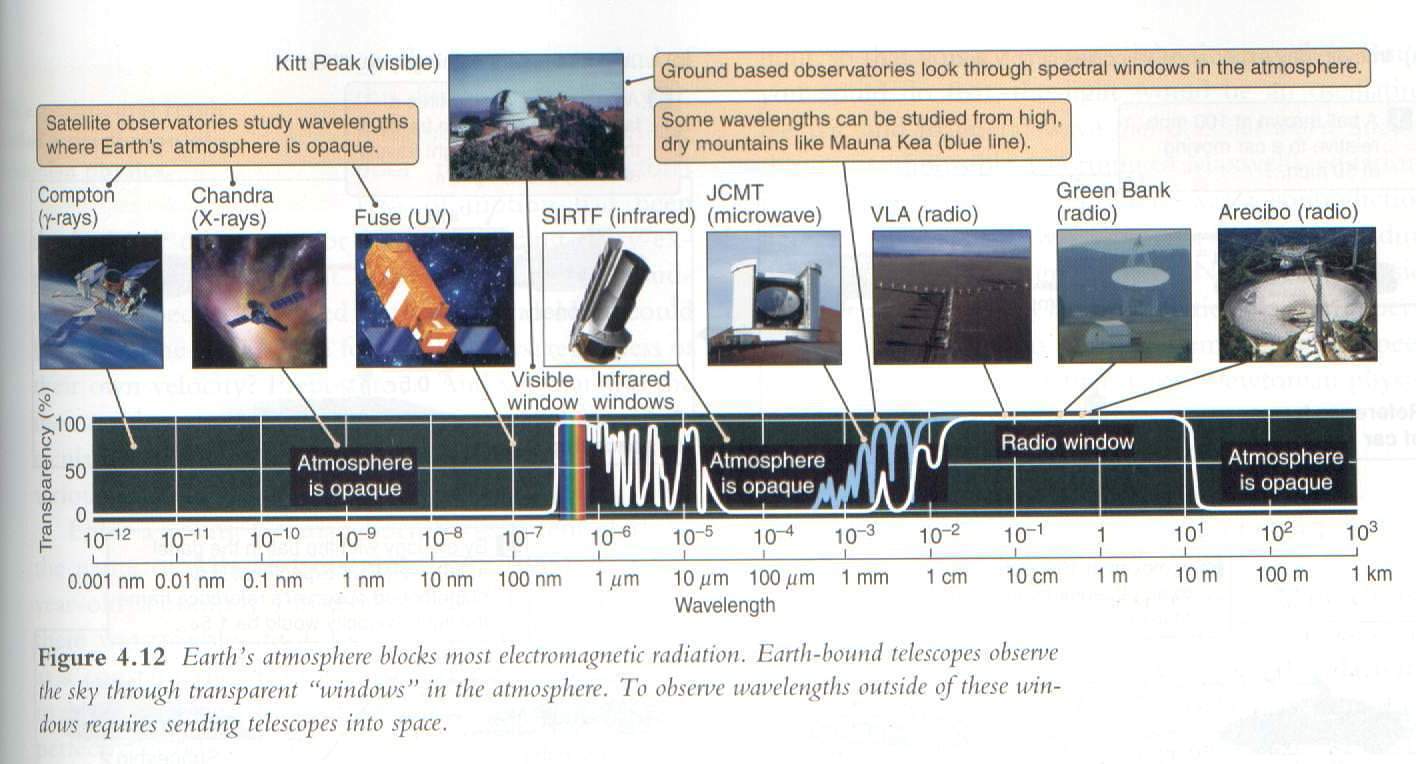 Stritzinger et al. 2005
Extinción	Atmosférica
El efecto total de la dispersión de Rayleigh  causa lo que llamamos extinción
La extinción A (en un filtro dado) se define  como diferencia entre la magnitud observada  m de una estrella y la magnitud mo que  tendría en ausencia de la atmósfera
A = m − mo
La extinción depende de la masa de aire X:
m(X) = mo + k ⋅ X

En la aproximación de una atmósfera  (localmente) plano paralela, tenemos:
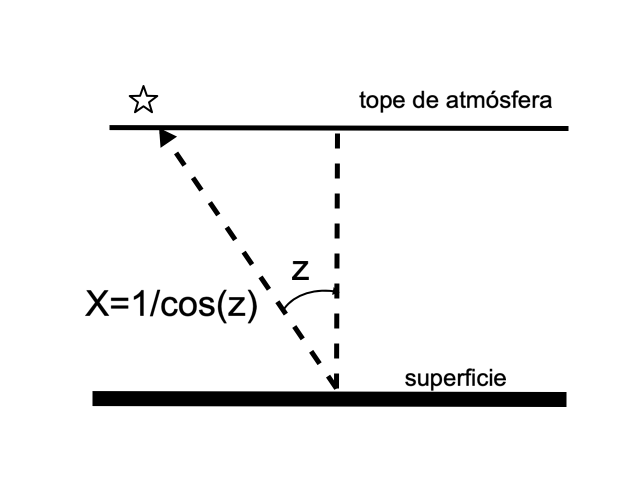 coeficiente de extinción
X ≈ 	1	= sec z
cos z
ángulo zenital
Aproximación válida para z<60º
Extinción	Atmosférica
El coeficiente de extinción k depende de la longitud de onda / filtro, del lugar,  de las condiciones climáticas de la noche de observación…
m(X) = mo + k ⋅ X

El efecto se puede corregir  observando un conjunto  de estrellas, en la misma  noche, para varias masas  de aire

El punto de corte de la  recta m(X) es la magnitud  que se observaría sin  efecto de la extinción  atmosférica
Extinción	Atmosférica
La extinción:

disminuye la intensidad de la  radiación

la enrojece, como  consecuencia de su  dependencia con la longitud  de onda (mayor dispersión de  longitudes de onda cortas  comparadas con las largas)
la Luna en La Paloma, 26/08/2018
Pasaje por el sistema óptico
2
Teorema fundamental de la óptica de Fourier
La distribución de amplitud en el plano focal de un sistema óptico ( a(p,q) ) es la Transformada de Fourier de la distribución de amplitud en el plano de la pupila del sistema ( A(x,y) ).

La distribución de amplitud en el plano pupilar es el producto de un frente plano por la “obstrucción” del sistema (función caja).
Point Spread Function (PSF)
Def.: 	Es la respuesta de un sistema a una fuente puntual. 
		Es la imagen formada en el plano focal del instrumento por una fuente puntual en el infinito.
Imagen de un sistema óptico
Separación angular del 
primer cero (en radianes):

q = 1.22 l/ D

l - longitud de onda
D – Diámetro de la lente o espejo
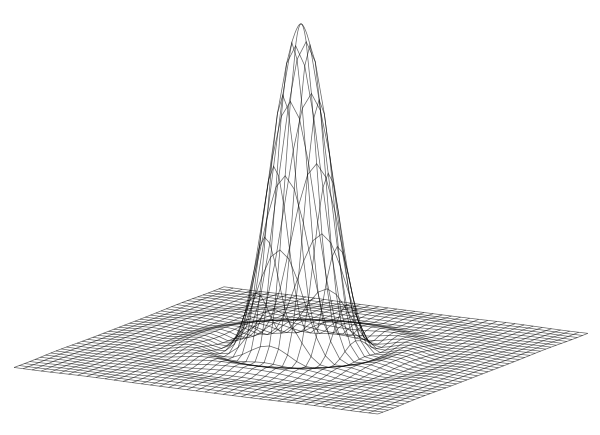 Separación angular
Ejemplos
Observando en una l=550 nm (visible)
Para un telescopio de 
D=14cm             	q = 4.8e-6 rad = 1”
D=8m                   	q = 0.017”

Observando en una  l=21cm (radio)
D=305m 		 q =180”
D=12000km 	 q =0.004”   !!!
PSF of HST's WFPC camera before corrections
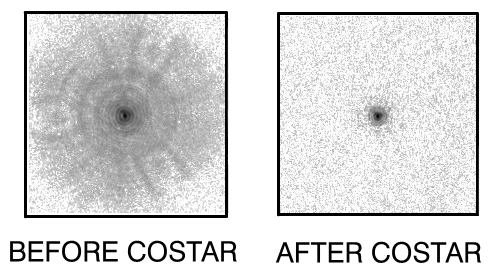 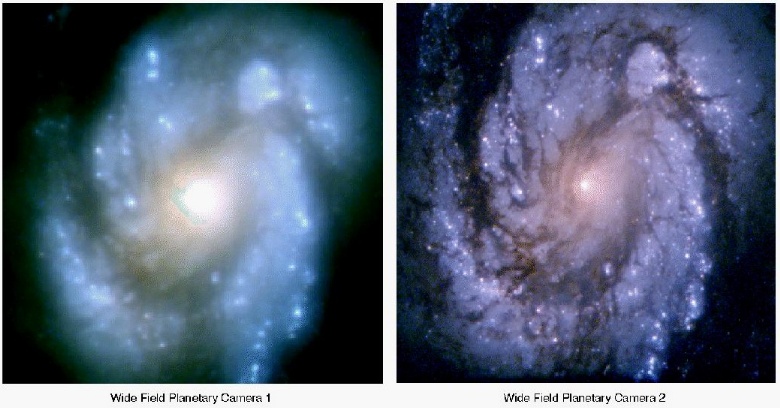 3
Turbulencia atmosférica
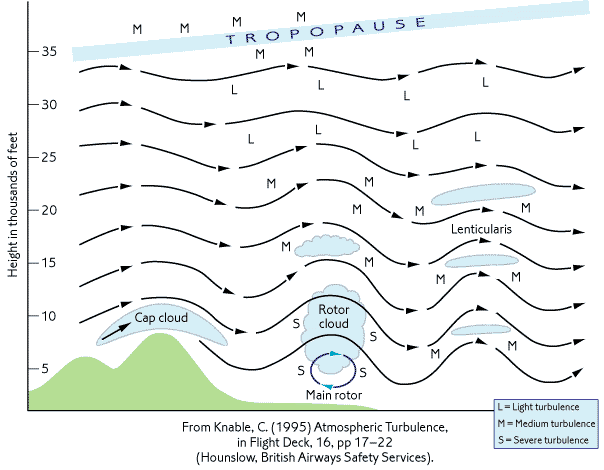 Degradación de la imagen  por la turbulencia atmosférica
Titilar (scintillation) – variación del brillo visto por el ojo, se corresponde con el enfocamiento o desenfocamiento de la energía en el frente de onda.
Agitación de la imagen en el plano focal del instrumento como resultado de las variaciones locales del ángulo que forma el plano tangente del frente de onda con la visual.
Esparcido (smearing) de la imagen lo que agranda el tamaño de las imágenes y es causado por la pérdida de coherencia espacial en la pupila.
Seeing
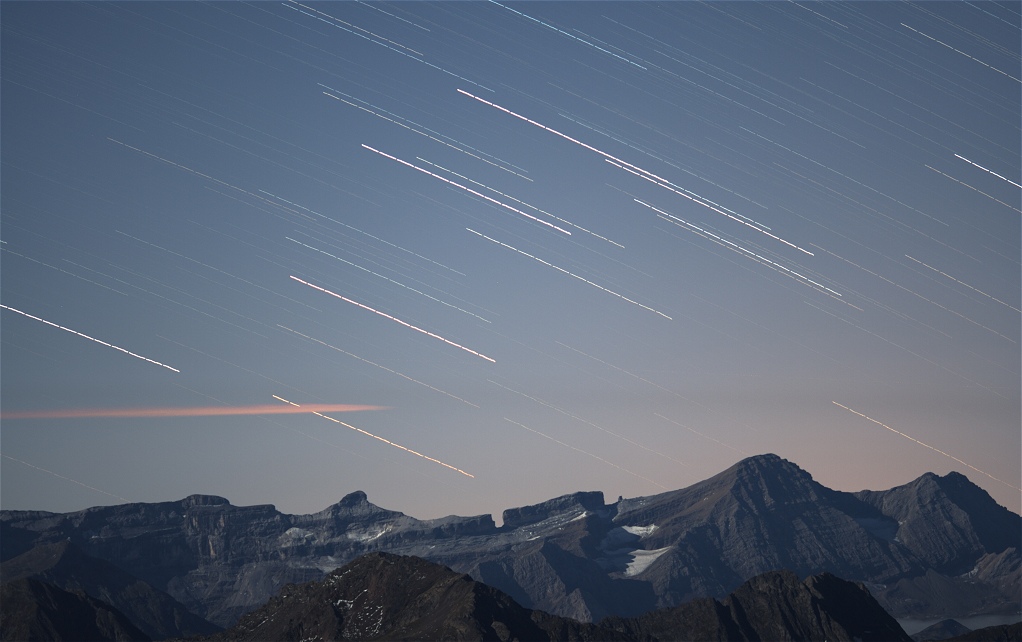 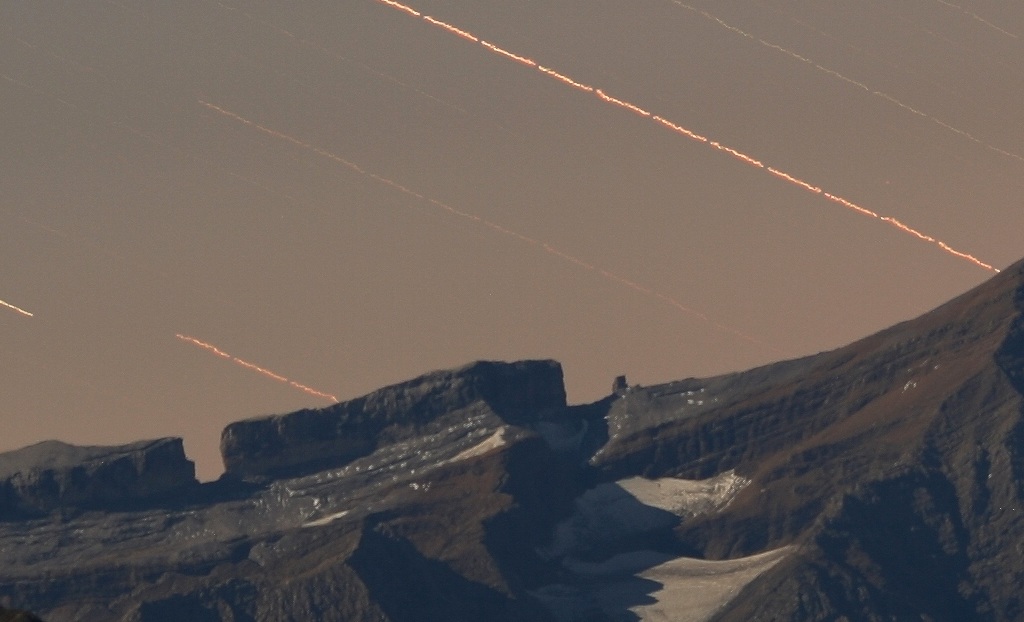 Seeing
Es una consecuencia de la turbulencia atmósferica.
Esta causado por las fluctuaciones de temperatura de gran frecuencia (~ 1 seg) y la mezcla de parcelas de aire de diferente temperatura y densidad. Este comportamiento de la atmósfera se aprecia en el ocular del telescopio como imágenes borroneadas, en movimiento o con rápidas variaciones de brillo.
Hay principalmente 3 áreas donde ocurre la turbulencia atmósferica:
Dentro de la cúpula y el telescopio
Cerca de la superficie (0 – 100 metros) 
Tropósfera central (100m – 2km)
Alta tropósfera (6-12km.)
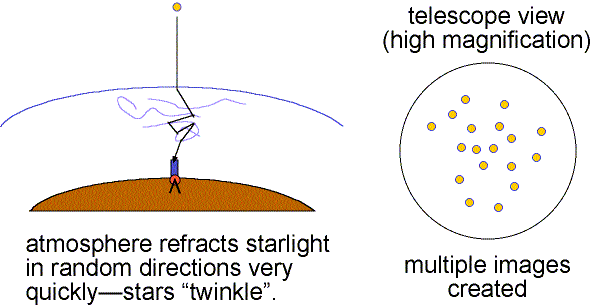 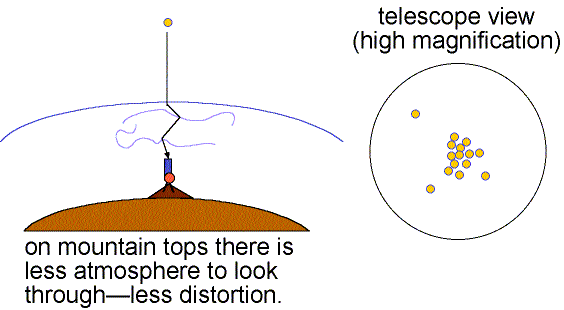 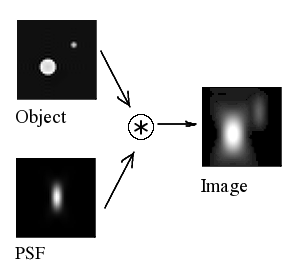 Speckles (“motas”)
Perfiles estelares con y sin seeing
De lo mejor a lo peor
Categorías de seeing
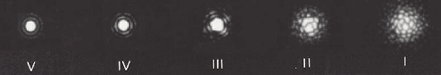 Las condiciones cambiantes
Marte observado en condiciones de mal seeing
Júpiter
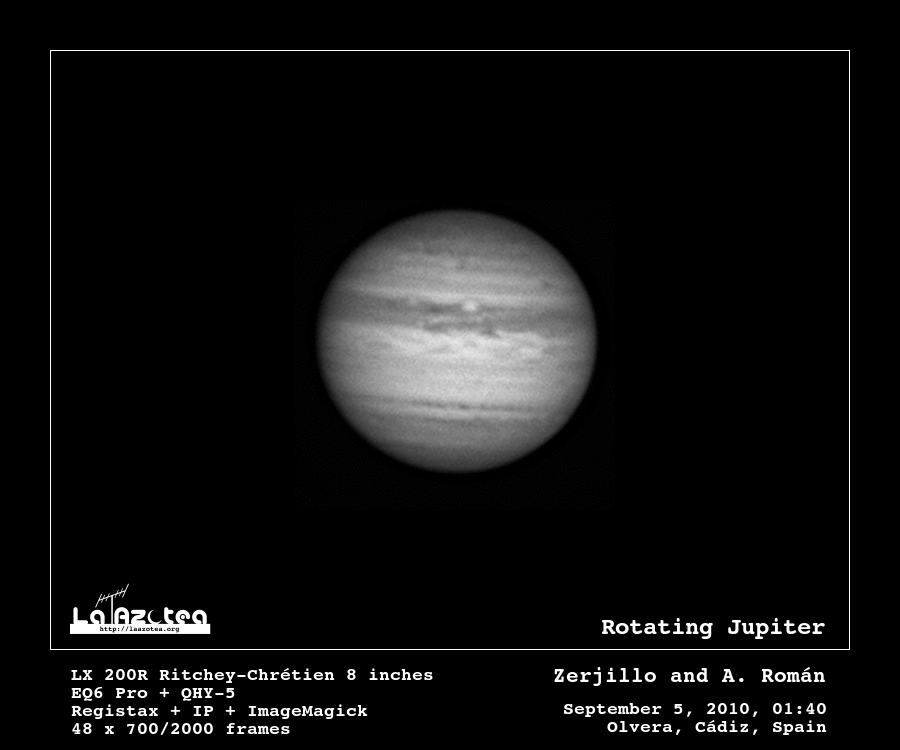 Los dibujos de P. Lowell de los canales marcianos.
Todos los efectos atmósfericos
La dispersión, distorsión, absorción, enrojecimiento y refracción atmosférica vista en una sola imagen. 
El limbo del Sol poniente esta distorsionado en franjas horizontales debido a capas de aire a diferente temperatura.  Un “fleco” verde flota sobre la parte superior como resultado de la dispersión que ubica las imágenes azul y verde un poco mas alto que las amarilla y roja. El Sol es achatado con una forma oval debido a la mayor refracción cercana al horizonte, donde el aire mas denso absorbe y enrojece mas la luz.
Seeing vs dispersión
La degradación del frente de onda
¿Es posible volver atrás?
Optica adaptativa
Optica adaptativa con laser beam
La mejora de la PSF
Donde colocar un observatorio
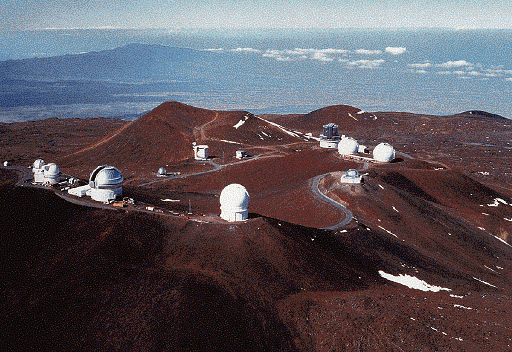 Mauna Kea, Hawaii
Paranal, Chile
La Palma, Canarias
Tenerife, Canarias
Conceptos a recordar
Transferencia Radiativa
Ventanas atmósfericas
Disco de difracción o de Airy y resolución angular
Point Spread Function (PSF)
Seeing